École la candelaria
Institution educative intégrée
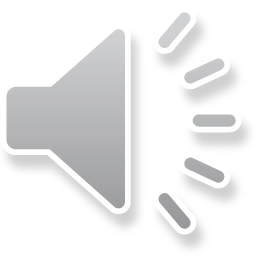 L'école de la cONCORDE a été fondée en 1962
En 1965, on a vu la nécessité d'élargir et d'améliorer sa structure
On Y trouve une grande diversité de    populations: descendants d'Africains, autochtones, personnes âgées et des handicapés.
L’ÉCOLE OUVRE les portes aux artistes de la localité
Pour exprimer l'art À L’ÉCOLE
L’école est un espace où nous pouvons partager sans exclure personne
ON PARTAGE TOUJOURS SANS DONNER D’IMPORTANCE AUX LIEUX.
L’école commémore les dates importantes de notre pays.
L’ÉCOLE A DES salles de arts et de musique
L’ÉCOLE est une communauté diverse et inclusive qui accueille LA population de DIFFÉRENTES LOCALITÉS DE BOGOTA.
L’ÉCOLE favorise Des projets à la portée des étudiants. parmi eux, le projet KBIP.
Les étudiants peuvent participer aux projets avec l'appui de l’école
Les étudiants ont le soutien des enseignants
Le collège compte avec trois journées scolaires: Matin , après-midi et soir.
Le collège compte avec un laboratoire grande
Ile tourisme et le patrimoine sont importants pour l’école
Et aussi, il est important l’enseignement du français comme langue seconde.
«Éducation dans et pour la diversité’»
*Photographe: Wilson celiz
*Photographe: Mabel vega
*Photographe:Yenny rojas *Photographe: Vanessa aroca*Musique: Calle 13- Latinoamérica*Présentation: Isabel acevedo.
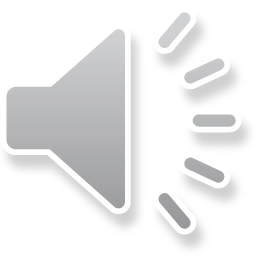